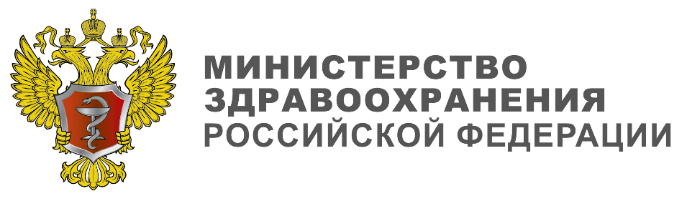 ЕГИСЗ
Федеральный реестр медицинских освидетельствований (РМО)
Вишневский Олег Владимирович
ООО «Цифромед»
МОСКВА, 2022 г.
2
РМО. Формируемые документы по оружию и НПА
В интерфейсе РМО реализовано формирование следующих СЭМД по оружию:

1. Медицинское заключение об отсутствии медицинских противопоказаний к владению оружием
2. Медицинское заключение об отсутствии в организме наркотических средств, психотропных веществ и их метаболитов
Ключевые нормативные правовые акты:
Федеральный закон от 02.07.2021 № 313-ФЗ «О внесении изменений в Федеральный закон «Об оружии» и статьи 79 и 91.1 Федерального закона «Об основах охраны здоровья граждан в Российской Федерации» (вступил в силу с 01.03.2022).
Приказ Минздрава России от 26.11.2021 № 1104н «Об утверждении порядка проведения медицинского освидетельствования на наличие медицинских противопоказаний к владению оружием, в том числе внеочередного, и порядка оформления медицинских заключений по его результатам» (вступил в силу 01.03.22) 
Приказ Минздрава России 44н от 01.02.2022 «О внесении изменений в некоторые приказы Минздрава России по вопросам выявления у граждан, являющихся владельцами оружия, заболеваний, при наличии которых противопоказано владение оружием» (вступил в силу 01.03.22)
3
РМО. Получение доступа к РМО
В интерфейсе РМО предусмотрено формирование и подписание СЭМД медицинским работником и руководителем медицинской организации.
Заявки на роль «Медицинский работник» необходимо подать медицинскому работнику оформляющему и подписывающему медицинское освидетельствование в РМО и руководителю медицинской организации подтверждающему подписью оформленное медицинское освидетельствование.
Для начала работы в РМО необходимо подать заявку посредством разработанной формы Сводов «РМО. Заявки на предоставление доступа»: https://svody.egisz.rosminzdrav.ru/ Если доступа к сводам нету, то необходимо подать заявку на получение доступа к форме сводов
Инструкция по заполнению формы Сводов подачи заявок на доступ к РМО – https://portal.egisz.rosminzdrav.ru/materials/3559
Видеоролики размещены по ссылке: https://portal.egisz.rosminzdrav.ru/materials/4069, https://portal.egisz.rosminzdrav.ru/materials/4067
Инструкции по работе с РМО: https://portal.egisz.rosminzdrav.ru/materials/4063,  https://portal.egisz.rosminzdrav.ru/materials/4061
4
РМО. Реестр медицинских освидетельствований
1. Элементы фильтрации и поиска позволяют найти результаты по Виду медицинского документа, Серии и номеру документа, Даты выдачи, Статусу документа, а также по СНИЛС, ФИО пациента, автора документа и заверяющего. 
2. Для активации поиска СЭМД по выбранным параметрам необходимо нажать на кнопку «Найти», а для сброса элементов фильтрации нажать на кнопку «Сбросить».
3. Результаты поиска отображаются в табличном виде с данными Статуса, Дата выдачи, Вида документа, Серии и номера документа и др. 
4. Кнопки этого блока слева направо: убирают элементы фильтрации, выбор отображения столбцов п.3, обновление результатов поиска и выбор количества записей.
5. Кнопка «Создать» активирует форму «Создание нового заключения»
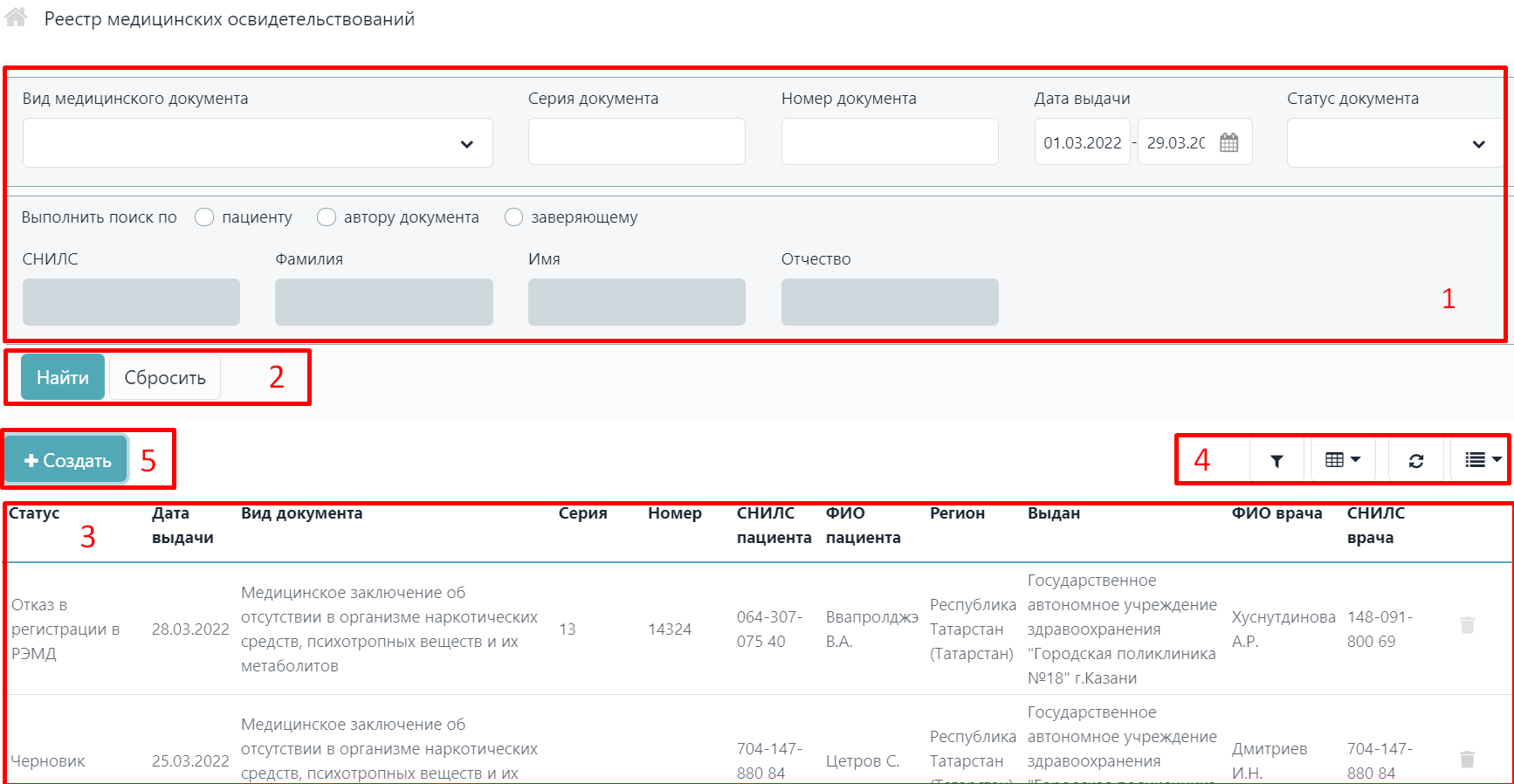 5
РМО. Создание нового заключения
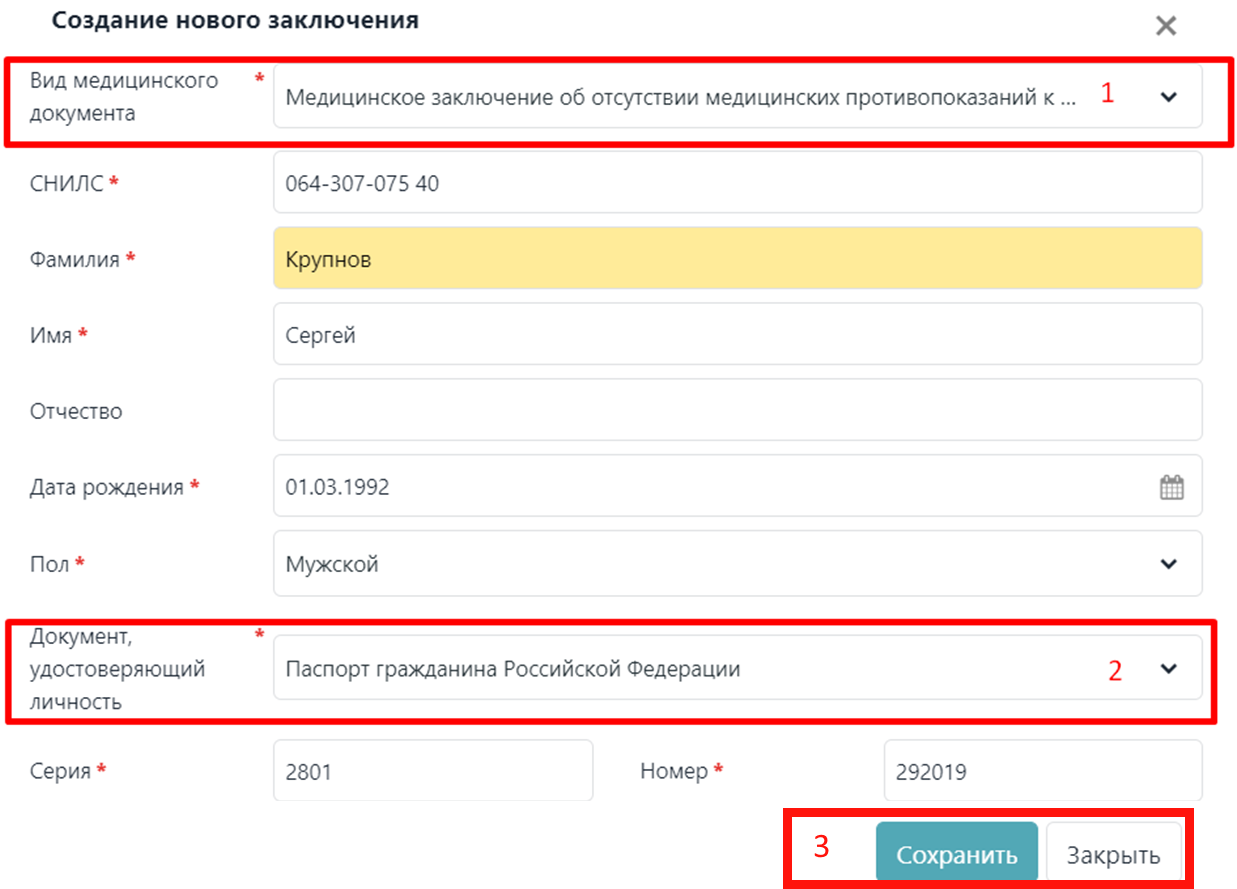 1. Выбор «медицинское заключения об отсутствии медицинских противопоказаний к владению оружием»  либо «медицинское заключение об отсутствии в организме человека наркотических средств»;
2. Выбор документа удостоверяющего пользователя из доступных: Паспорт гражданина РФ по умолчанию, Военный билет, Дипломатический паспорт, Заграничный паспорт РФ, Служебный паспорт, Удостоверение личности военнослужащего РФ. 
Поля СНИЛС, Дата Рождения, Серия и номер документа проходят ФЛК по введенным данным и сообщают о корректности ввода.
Поля помеченные * являются обязательным для заполнения.
3. Для формирования СЭМД необходимо нажать на кнопку «Сохранить», для отмены «Закрыть»
6
РМО. Карточка заполнения СЭМД. Раздел «Сведения о документе» 
(Основные характеристики)
1. Форма заполнения СЭМД состоит из четырех разделов: 
Сведения о документе;
Информация о пациенте;
Связанные документы;
Источник оплаты.
2. В разделе «Сведения о документе первый блок заполняется основными характеристиками о СЭМД:
Вид медицинского документа предзаполняется из формы создания;
Серия и номер документа заполняются в соответствии с внутренними номерам ведения в МО;
Дата выдачи документа автоматически текущая дата/время – доступно для;
Поля с (*) - обязательные для заполнения.
После заполнения данного блока надо прокрутить вниз для заполнения следующего блока «Медицинская организация выдавшая документ»
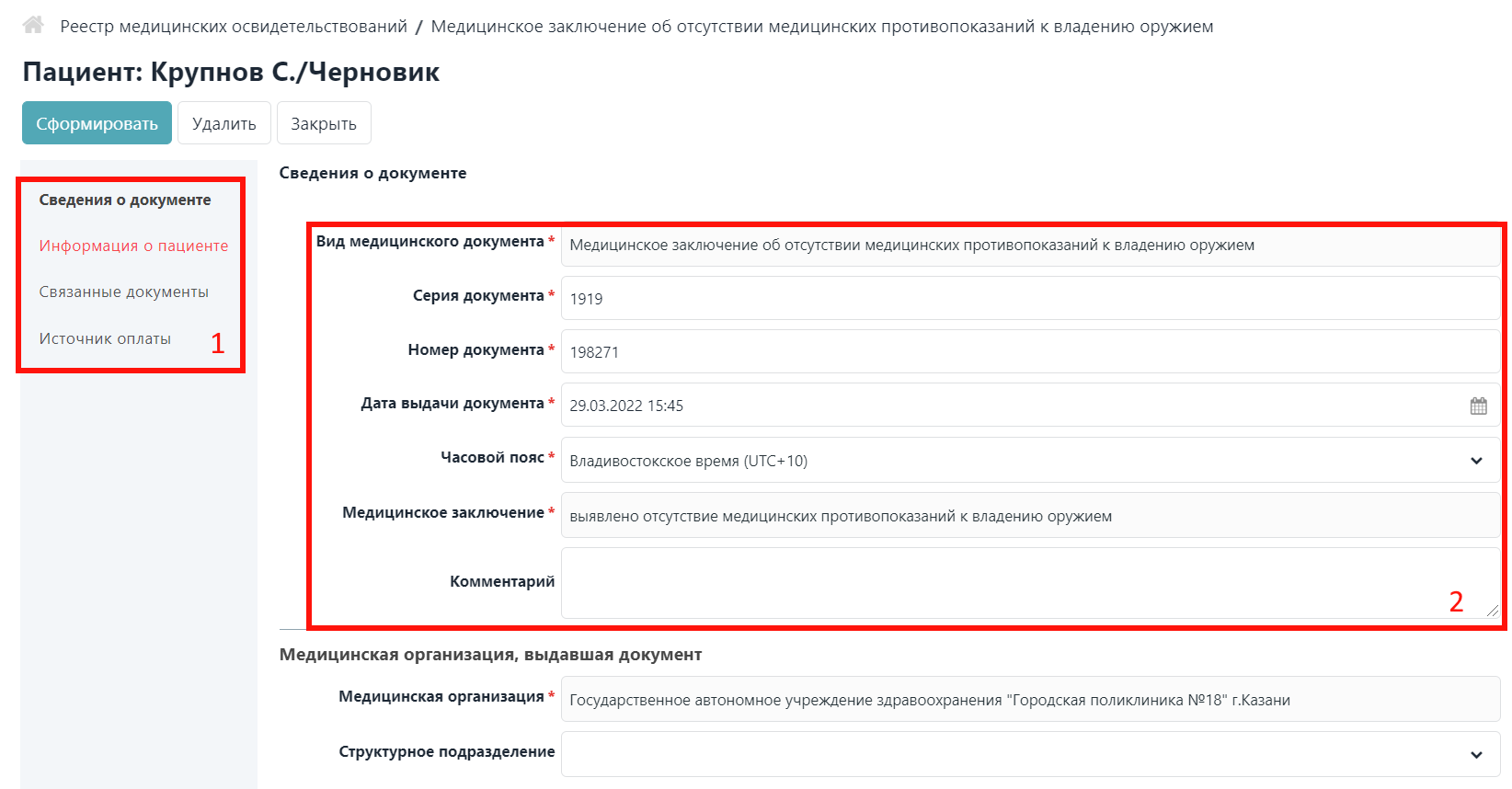 7
РМО. Карточка заполнения СЭМД. Раздел «Сведения о документе»
(Медицинская организация выдавшая документ)
1. Поля «Лицензия МО» и «Дата регистрации» обязательны для заполнения, вводятся вручную с клавиатуры.
Поля «Медицинская организация», «Адрес организации», «Реквизит» и «Код» предзаполняются автоматически сведениями организации сотрудника, авторизовавшегося в системе.
Структурное подразделение указывается при его наличии сотрудником заполняющим СЭМД.
Телефон, Факс, Сайт, необязательны при заполнении.  
Поля с (*) - обязательные для заполнения.
После заполнения данного блока надо прокрутить вниз для заполнения следующего блока «Медицинская организация, владелец оригинала документа» и «Документ составил»
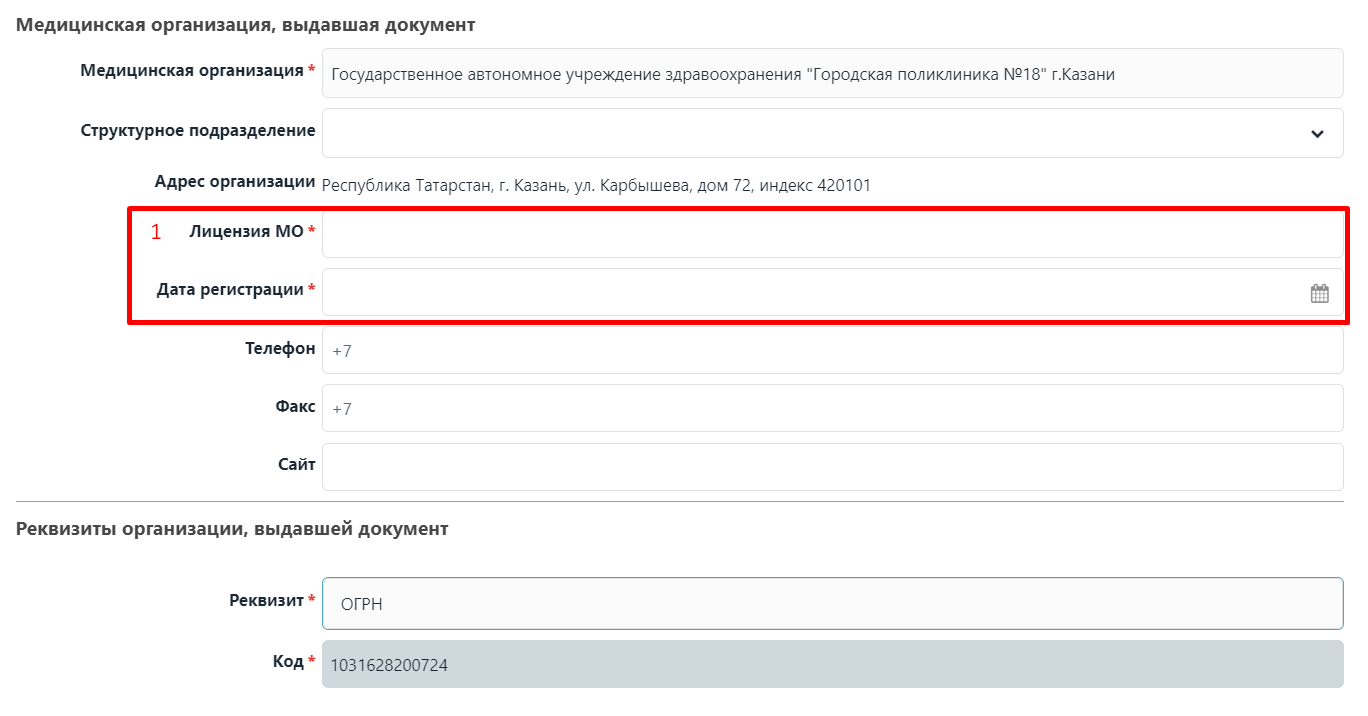 8
РМО. Карточка заполнения СЭМД. Раздел «Сведения о документе» 
(«Медицинская организация, владелец оригинала документа» и «документ составил»)
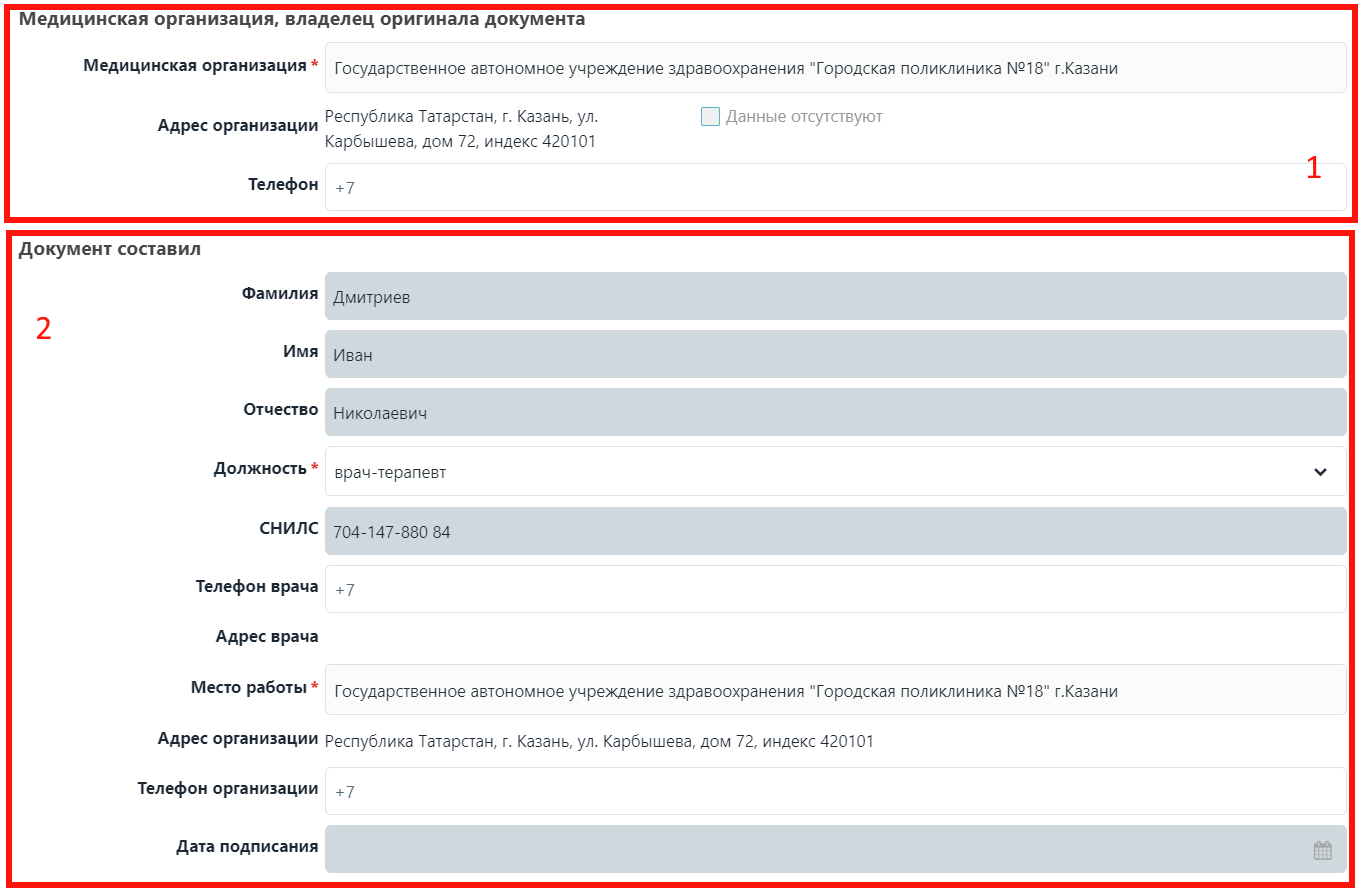 Блок «Медицинская организация, владелец оригинала документа» заполняется автоматически сведениями текущей МО.
Блок «Документ составил» заполняются автоматически сведениями работника авторизовавшегося в системе.
После заполнения данного блока надо прокрутить вниз для заполнения следующего блока «Документ заверил»
9
РМО. Карточка заполнения СЭМД. Раздел «Сведения о документе» 
(«Документ заверил»)
Нажав на кнопку «Выбрать» откроется модальное окно, в котором необходимо выбрать сотрудника, подтверждающего корректность введенных данных своей подписью

После ввода всех данных в разделе «Сведения о документе» требуется сохранить данные нажав на кнопку «Сохранить изменения» и перейти к разделу «Информация о пациенте».
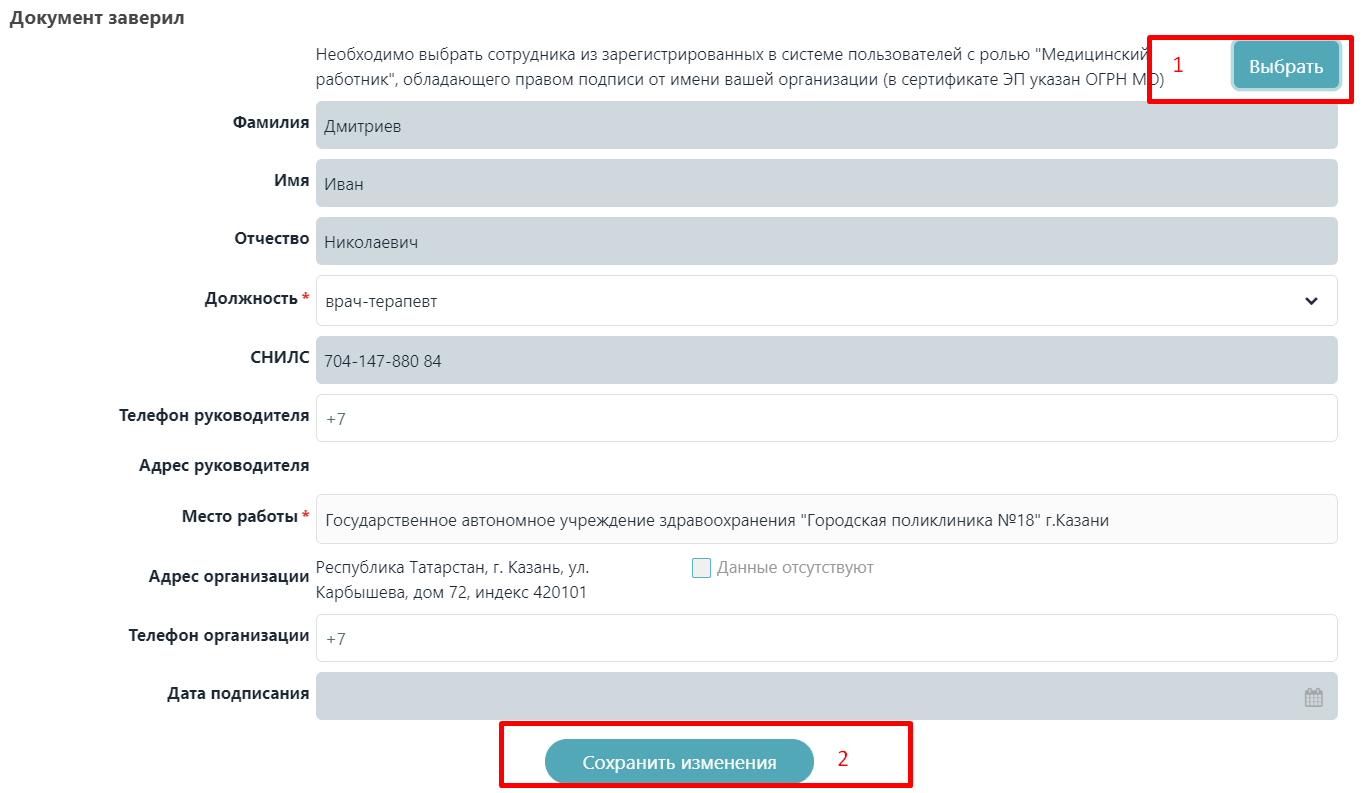 10
РМО. Карточка заполнения СЭМД. Раздел «Информация о пациенте» 
(«Данные о пациенте» и «Документ, удостоверяющий личность»)
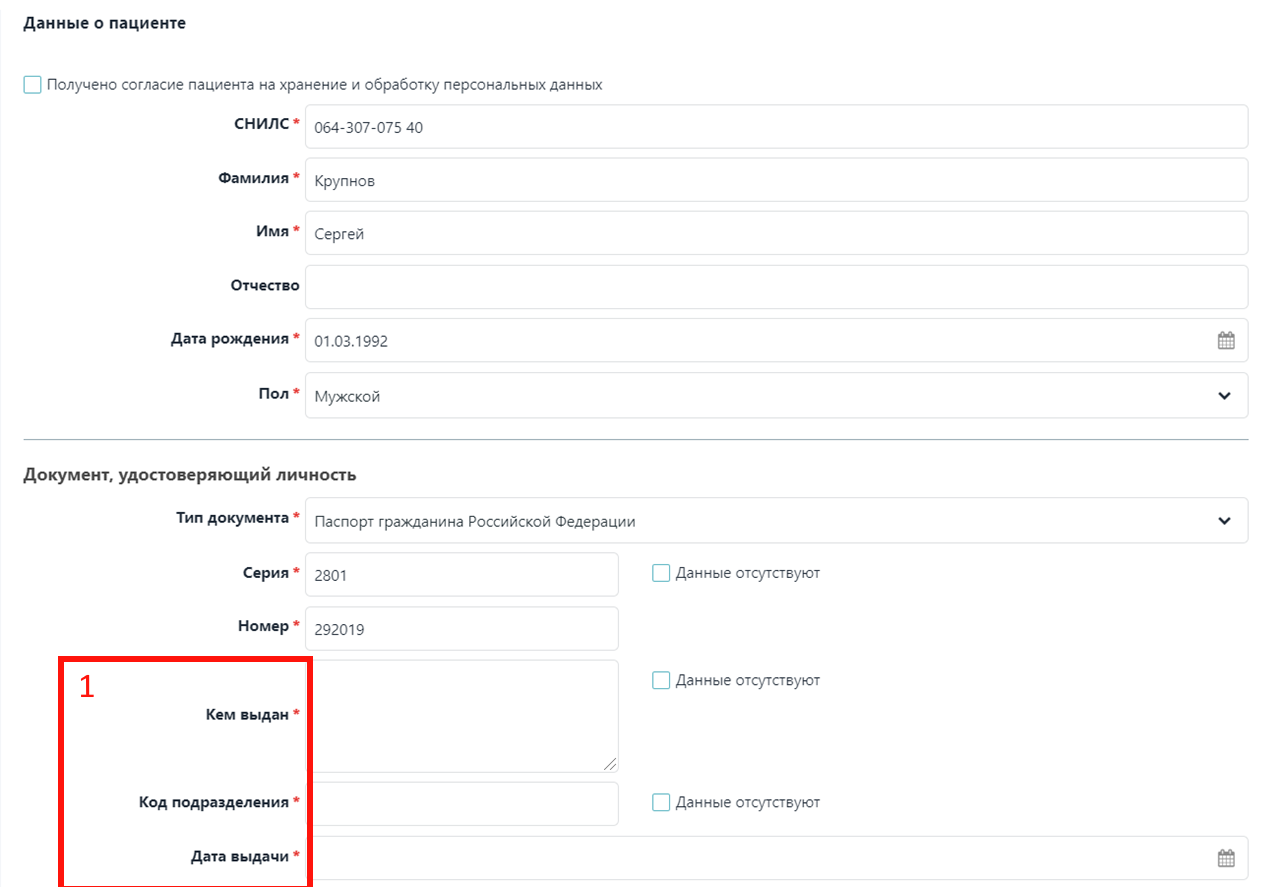 Поля в блоках «Данные о пациенте» и «Документ, удостоверяющий личность» предзаполняются автоматически введенными данными с первоначальной формы создания документа.

1. Дополнительно требуется заполнить поля «Кем выдан», «Код подразделения» и «Дата выдачи».

Чек-бокс «Данные отсутствуют» возможно активировать в случае действительного отсутствия сведений по выбранному типу документа.
11
РМО. Карточка заполнения СЭМД. Раздел «Информация о пациенте» 
(«Медицинское страхование» и «Адрес»)
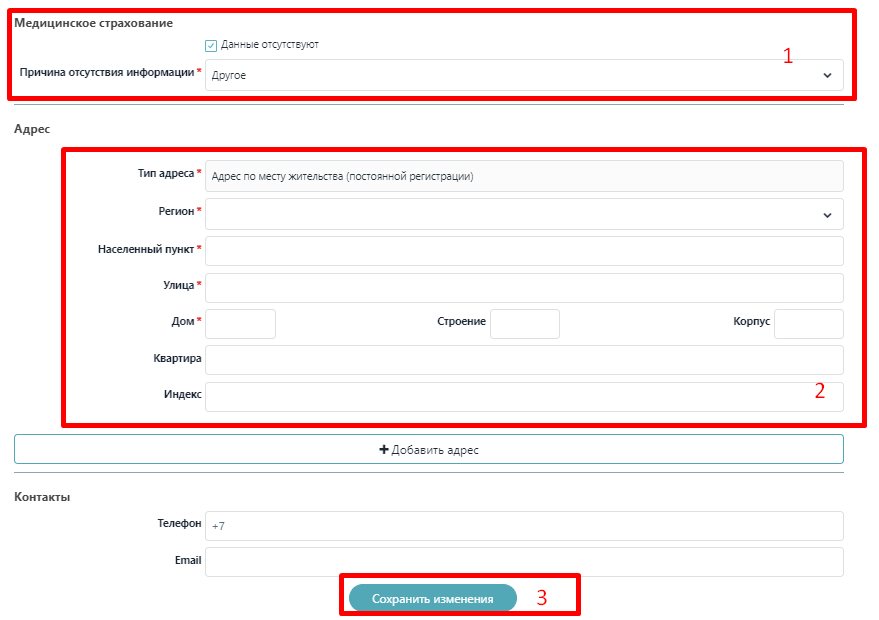 1. Данные по медицинскому страхованию можно ввести указав медицинский полис и его характеристики, но доступно не указание этих сведений выбрав чек-бокс «Данные отсутствуют» и заполнив из справочника причину отсутствия информации.
2. В блоке «Адрес» указывается либо адрес по месту жительства либо адрес по месту постоянной регистрации. 
Поля помеченные * - обязательны для заполнения. 
3. После ввода всех данных требуется сохранить изменения и перейти к разделу Связанные документы.
12
РМО. Карточка заполнения СЭМД. Раздел «Связанные документы» 
(СЭМД Медицинское заключение об отсутствии медицинских противопоказаний к владению оружием)
Для СЭМД «Медицинское заключение об отсутствии медицинских противопоказаний к владению оружием» в связанных документах необходимо внести сведения по 4 документам:
Медицинское заключение об отсутствии в организме психотропных…;
Медицинская справка от Психиатра-нарколога;
Медицинская справка от Офтальмолога;
Медицинская справка от психиатра.

По всем документам необходимо заполнить:
1. «Дата выдачи документа»
3.  «МО, выдавшая документ» и «Уникальный идентификатор документа», если таких сведений нет, то можно выбрать 2. Данные отсутствуют и указать причину.
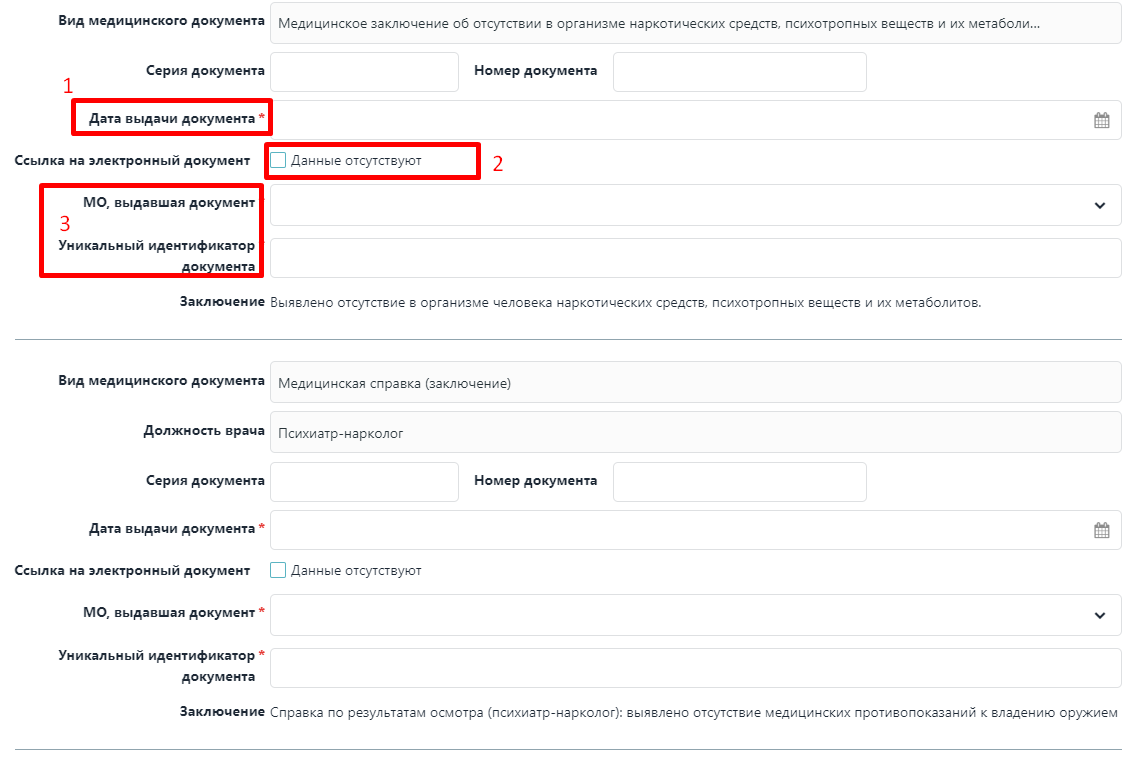 13
РМО. Карточка заполнения СЭМД. Раздел «Связанные документы» 
(СЭМД Медицинское заключение об отсутствии в организме наркотических средств, психотропных веществ и их метаболитов)
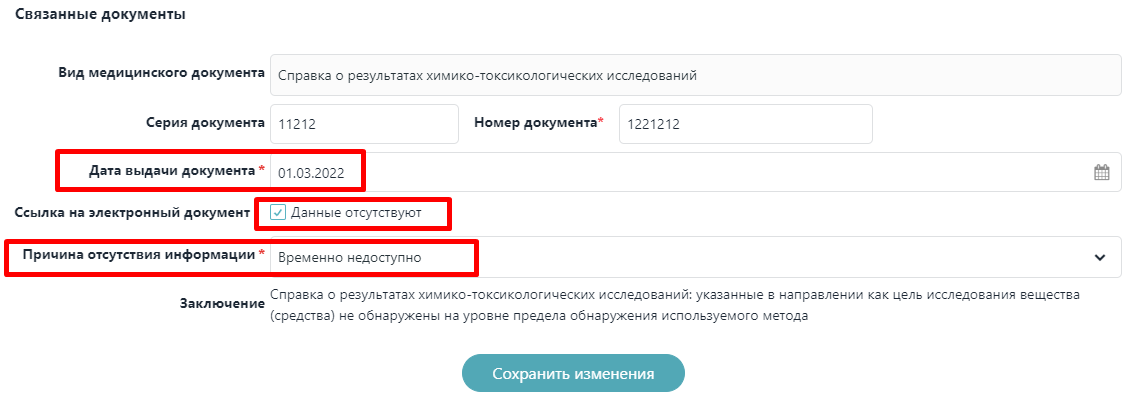 Для СЭМД «Медицинское заключение об отсутствии в организме наркотических средств, психотропных веществ и их метаболитов» необходимо внести сведения по 1-й справки:
Медицинская справка  о результатах химико-токсикологических исследований.

На скрине - пример заполнения когда выбран чек-бокс отсутствия сведений по ссылки на документ.
14
РМО. Карточка заполнения СЭМД. Источник оплаты
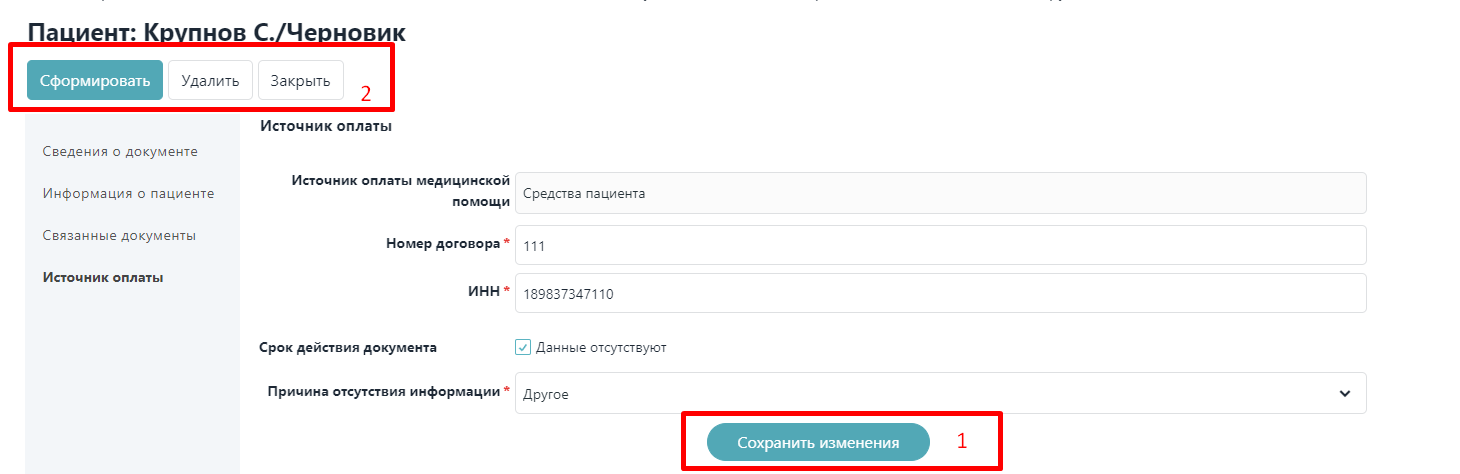 На вкладке «Источник оплаты» требуется указать «Номер договора» и «ИНН», срок действия документа если отсутствует то выбрать «Данные отсутствуют». 
!!! В дальнейшем раздел «Источник оплаты» и «ИНН» будут необязательны для заполнения. Ожидаемая дата 01.04.2022.

После ввода сведений об источнике оплаты требуется сохранить изменения (1) и сформировать (2) документ.
При необходимости можно удалить(2) или закрыть(2) черновик.
15
РМО. СЭМД в статусе «Сформировано». Подписание документа
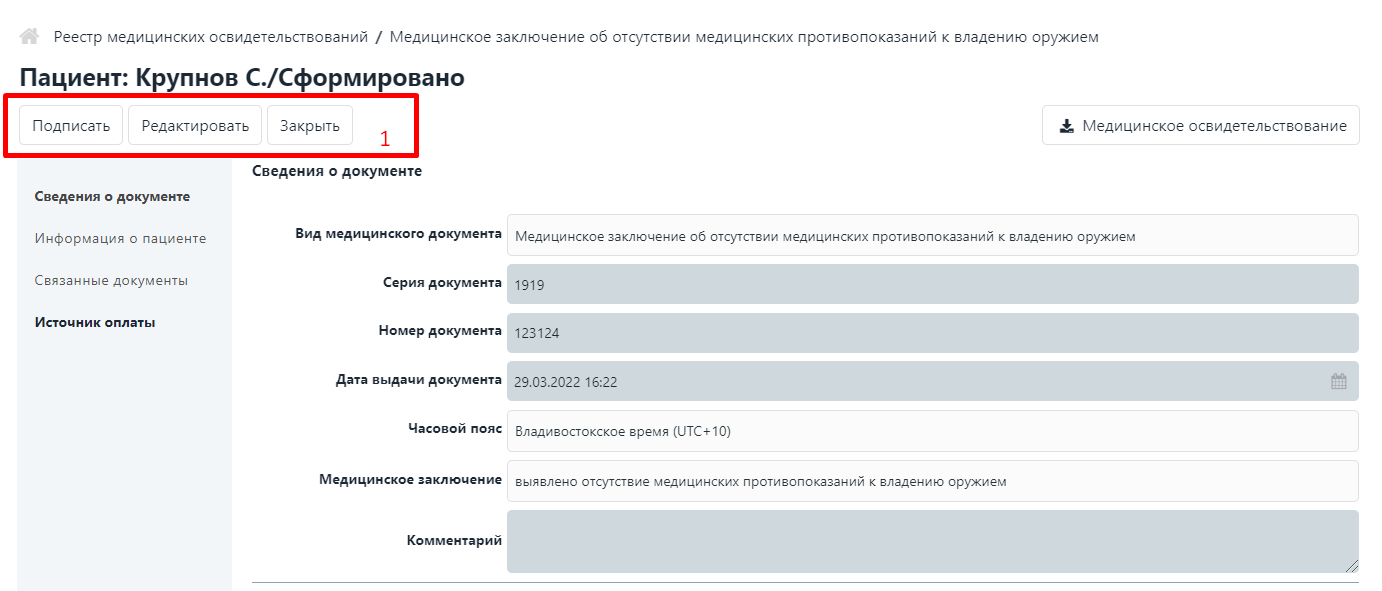 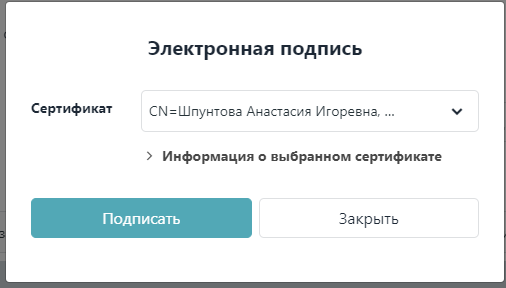 1 .После формирования СЭМД Медицинскому работнику доступно его подписание, редактирование или закрытие. Для редактирования необходимо нажать на кнопку «Редактировать», а для подписания – «Подписать», после чего откроется модальное окно выбора сертификата и кнопка подписания. 
Выбрав сертификат и нажав на кнопку «Пописать» СЭМД перейдет в статус на подписании в ожидание подписания вторым сотрудником.
17
РМО. СЭМД в статусе «На подписании». Подписание и отказ вторым сотрудников
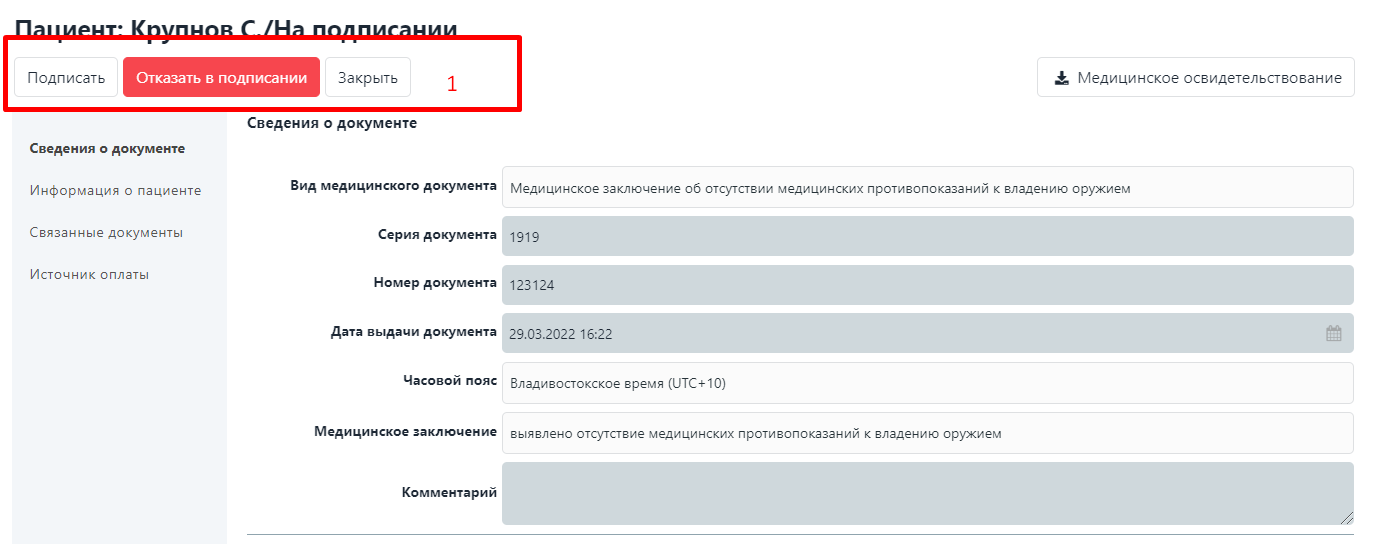 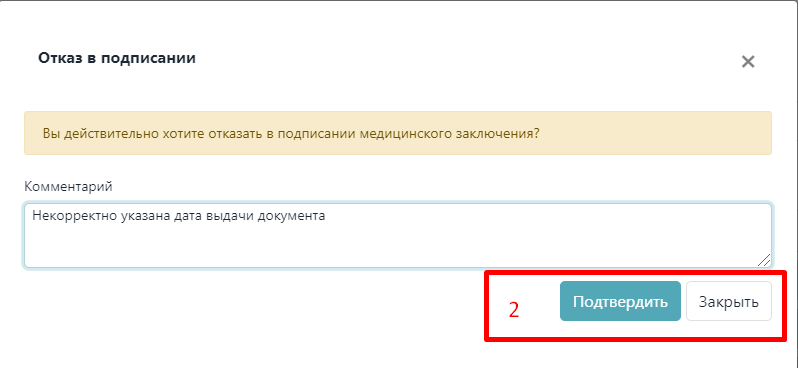 После выбора «подписать» необходимо выбрать сертификат и нажать на кнопку «Пописать», СЭМД перейдет в статус «на регистрации в РЭМД» - ожидайте получения финального статуса по документу из РЭМД: «Зарегистрирован в РЭМД» или «Отказ в регистрации»
При выборе «Отказать в подписании» необходимо указать причину выбранного решения и подтвердить.
18
РМО. Вопросы, возникающие у сотрудников МО при работе в РМО (часть 1)
19
РМО. Вопросы, возникающие у сотрудников МО при работе в РМО (часть 2)
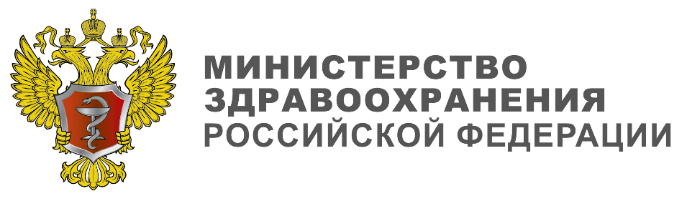 СПАСИБО
ЗА ВНИМАНИЕ!
МОСКВА, 2022 г.